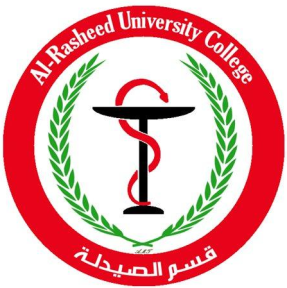 Pharmaceutical Technology for 3rd year students2nd Course, 1st Lec.11
By:
Dr.  Esra`a  Ghazy  

Lecturer  at
 Al-Rasheed University College, Department of Pharmacy, 
2021
Dr.Esraa Ghazy ...
1
3- Plastic / Interfacial Theory 

Places the emulsifying agent at the interface between the oil and water, surrounding the droplets of the internal phase as a thin layer of film adsorbed on the surface of the drops. 

The formation of an o/w or a w/o emulsion depends on the degree of solubility of the agent in the two phases.
Dr.Esraa Ghazy ...
2
In actuality, it is unlikely that a single theory of emulsification can explain the means by which the many and varied emulsifiers promote emulsion formation and stability. 



No doubt certain emulsifiers are capable of both tasks.
Dr.Esraa Ghazy ...
3
Preparation of Emulsions
Dr.Esraa Ghazy ...
4
1- Emulsifying Agents;  

Is a substance which stabilizes an emulsion .

Selection of the Pharmaceutically acceptable emulsifiers, they ;
1- must be able to promote emulsification 
2- maintain the stability of the emulsion for the intended shelf life of the product.
3- stable .
4- compatible with other ingredients . 
5-  non – toxic .
6-possess little odor , taste , or color .
7- not interfere with the stability of efficacy of the active agent .
Dr.Esraa Ghazy ...
5
Types of Emulsifying Agents (EA)

1- Carbohydrate materials – e.g.; acacia, tragacanth, agar, chondrus and pectin are hydrophilic colloids when added to water produce o/w emulsions. 

Acacia is frequently used in extemporaneous emulsions.

2- Protein substances – e.g.; gelatin, egg yolk and casein produce o/w emulsions. 

The disadvantage of gelatin, the emulsion frequently is too fluid and becomes more fluid upon standing.
Dr.Esraa Ghazy ...
6
3- High – molecular – weight alcohols – e.g.; stearyl alcohol, cetyl alcohol and glyceryl monostearate primarily as thickening agents and stabilizers for o/w emulsions of certain lotions and ointments used externally. 
Cholesterol and cholesterol derivatives employed in externally used emulsions to promote w/o emulsions.

4- Finely divided solids – e.g.; colloidal clays, including bentonite, magnesium hydroxide and aluminum hydroxide form o/w emulsions
Dr.Esraa Ghazy ...
7
As the internal concentration of an emulsion increases, so does the viscosity of the emulsion to a certain point, after which the viscosity decreases sharply. 

At this point, the emulsion has undergone inversion; i.e., it has changed from an o/w emulsion to a w/o, or vice versa.
Dr.Esraa Ghazy ...
8
Wetting agents -  anionic, cationic or nonionic agents contain both hydrophilic and lipophilic groups. 

In anionic agents, lipophilic portion is negatively charged, but in the cationic agents, it is positively charged. 
The ionic nature of a surfactant is a prime consideration. 


- Anionic surfactants:
These dissociate to produce negatively charged ions with surface – active activity. 
E.g.; Sodium / potassium salts of fatty acids
Dr.Esraa Ghazy ...
9
Amine salts of fatty acids
These are typically formed in situ in pharmaceutical emulsions, e.g. triethanolamine stearate.

They  form o/w emulsions.

Akin to sodium/potassium salts of fatty acids, their emulgent properties are pH – dependent and may be negated in the presence of electrolytes.
Dr.Esraa Ghazy ...
10
These are used to produce o/w emulsions (in conjunction with a second non – ionic surfactant of low HLB, i.e. < 6). 

Fatty alcohols (e.g. cetyl, stearic alcohol) are frequently used for this purpose.

Examples of these include sodium lauryl sulphate and triethanolamine lauryl sulphate.
Dr.Esraa Ghazy ...
11
Cationic surfactants:
These dissociate to produce positively charged ions with surface - active activity.


They are primarily used pharmaceutically as preservatives of topical formulations;.
Dr.Esraa Ghazy ...
12
The main example used in topical formulations is cetrimide, a mixture of trimethylammonium bromide, with smaller amounts of dodecyl trimethyl ammonium bromide and hexa decyl trimethyl ammonium bromide.
Dr.Esraa Ghazy ...
13
Non – Ionic Surfactants
These are by far the most popular category of surface – active agents used for the formulation of pharmaceutical emulsions.



Generally combinations of two non – ionic surfactants (one water – soluble and the other oil – soluble) are employed.
Dr.Esraa Ghazy ...
14
The emulsifying properties of this series are tolerant of changes in electrolyte concentration and pH. 


Generally they are non – toxic and are used in both parenteral and non – parenteral emulsions.
Dr.Esraa Ghazy ...
15
By themselves sorbitan esters will form w/o emulsions; however, when combined with the polysorbates, both o/w and w/o emulsions may be formulated
Dr.Esraa Ghazy ...
16
Polyoxyethylene alkyl ethers (macrogols)
These are ethers formed between polyethylene glycol and a range of fatty alcohols (lauryl, oleyl, myristyl, cetyl, stearyl). 

Two commercial series of these compounds are Cremophor and Brij.

The physicochemical properties of these non – ionic surface – active agents may be modified by altering the length of the polyoxyethylene group and the length of the aliphatic chain (denoted as x and y).
Dr.Esraa Ghazy ...
17
The macrogols are used as emulsifying agents for both o/w and w/o emulsions.

 Combinations of the more lipophilic and hydrophilic examples of this series are combined to produce stable emulsions.

For example, cetomacrogol 1000 is combined with cetostearyl alcohol to produce cream formulations.
Dr.Esraa Ghazy ...
18